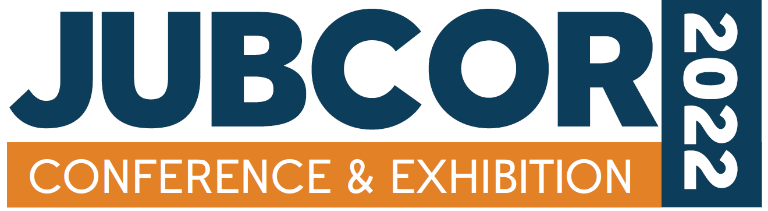 Furnace Crossover Header Pressure Taping Line Failures

Sivuyile Funani, Lead Materials Engineer, SABIC
Shahreer Ahmad, Staff Scientist, SABIC
Mohammed AbdulKareem, Lead Furnace Engineer, SABIC
Abdulaziz Al-Meshari, Materials Engineering Group Leader, SABIC
Introduction
In July 2020, EHSS risk due to hydrocarbon leak from a horizontal crack located in the heat affected zone between pipe & elbow of 3/4" pressure tapping caused furnace to shutdown
The crack was approximately 2 inches in length and extended to almost half the pipe circumference 
Existing pipe material for all 3/4" pressure tapping line in all furnaces is SA 312 SS 321 SCH 40  
The manufacturing site engaged Asset Technology center (ATC) and Technology & Innovation (T&I) laboratory in investigating the failure and conducting failure analysis
The results of the analysis are hereby presented
Background
Olefin Furnace cracking Ethane and propane is in Operation for 11 years
Failed small bore pressure tapping line is located in the cross over header connecting  convection section to the radiant section
During the first 2 years of operation after commissioning, first failure occurred in the straight portion of pressure tapping line & the metallurgy was changed from SS304L to SS321 as per API 571 due to polythionic acid stress corrosion cracking (PTASCC) 
After 9 years of Operation, second failure occurred close to same location of pressure tapping line and detailed investigation outcome are explained in the forthcoming slides
Background
Operating Conditions
Failure History – Crossover Pressure Tapping Line
Operating temperatures are:

Above 600°C during operation
Above 700°C during de-coking

Pressures are:

About 4.5kg/cm2(g) during operation
Around 2kg/cm2(g) during de-coking
First failure due to crack occurred in the straight pipe portion just upstream of the current case’s failure location

The cracking was attributed to PTASCC that resulted from condensate formation in the tapping line during shutdown
Visual Examination
The sample was received in two pieces, the elbow and the straight pipe just upstream of it
The elbow was cut at the cracking line by the site which destroyed the crack tips which are important points of interest in failure investigation
80% of the crack length was lost due to this bad sample collection method
Metallography cross sections were cut and labelled as marked in the above picture based on position of available 20% of fracture area
No sign of corrosion could be observed
Both internal and external surface of the sample were covered in dark oxide except for the area close to the leak which had a reddish appearance at the external surface
Metallography
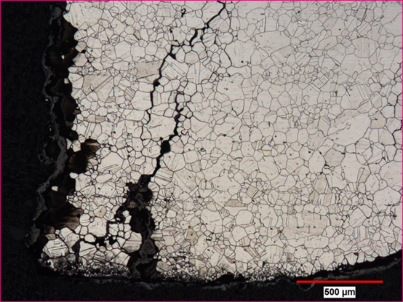 Crack Morphology - Sample T1
Through-wall cracking occurred on the elbow side of the weld
Crack path does not mimic fusion line path indicating that it is independent of weld heat cycle related metallurgical zones   
Cracking is intergranular, branching and initiating from internal surface indicating that it is intergranular stress corrosion cracking (IGSCC)
Microstructure is austenitic as expected
Metallography
Crack Morphology - Sample T2
Intergranular attack could be observed on the internal surface of the pipe
Metallography
Crack Morphology - Sample E1
Through-wall cracking occurred on the elbow side of the weld
Fracture is intergranular, branching and results from multiple cracking indicating that the failure mechanism is IGSCC 
Intergranular attack and pitting on internal surface could be observed
Metallography
Crack Morphology - Sample E2
Multiple intergranular cracking that seem to have initiated from the internal surface were observed
This indicates that cracking mechanisms is IGSCC
Intergranular attack observed on internal surface
Metallography
Crack Morphology - Sample Weld 2
Multiple intergranular cracks that seem to have initiated from the internal surface were observed
This indicates that cracking mechanisms is IGSCC
Intergranular attack observed on internal surface
Metallography
Sensitization Test – Elbow Side HAZ of Sample T1
Sensitization Test – Tube Side HAZ of Sample T1
Both HAZ’s have a ditch structure (ASTM A 262 Practice A) indicating sensitization
Both HAZ’s are equally sensitized and susceptible to IGSCC
Metallography
Sensitization Test – Elbow Ring
Sensitization Test – Tube Ring
Ditch structure indicating sensitization
Dual structure (ASTM A 262 Practice A) indicating sensitization
SEM/EDS
Crack Morphology
Analysis of the opened up through-wall crack showed that the fracture surface is intergranular
This confirms the metallography observations
Significant amounts of S could be detected on fracture surface indicating that the active type of SCC  is possible polythionic acid SCC (PTASCC)
CS/XRF
Tube and Elbow samples were cut for chemical analysis
C and S were analysed utilizing ELTRA CS 2000 analyser
While rest of the elements were analyzed through Bruker S8 Tiger Wavelength Dispersive X-ray Fluorescence (WD-XRF) 
Sample surface was ground with Aluminium Oxide disc with grit Size 40. Followed by drilling to collect small metal chips for Carbon –Sulphur analysis
The chemical compositions of both samples fall within the specified chemical composition range for SS 321
Micro Hardness Testing
Elbow
There seems to be little difference in hardness between cracked area and far away from cracking

This indicates that residual stresses are not a strong contributing factor in this case

External surface hardness is higher than  internal surface hardness
Micro Hardness Testing
Weld Cross Section- Sample T1
Weld metal (WM) and heat affected zone (HAZ) hardness are higher than parent metal (PM) hardness

This may be due to presence of residual stresses around the weld
Micro Hardness Testing
Tube
ID
External surface hardness is lower probably due to localized intergranular attack
Intergranular attack on OD could be due to leaking
Mid wall hardness higher than that of the elbow
ID
Contributing Factors
Polythionic Acid (PTA)                                    
Family of acids that have the form H2SxOy , where x is generally considered to range from 1 to 5, and y may range from < 1 to 6 (NACE SP0170: 13)
PTA are a product of the reaction of oxygen, water and metal sulphides which can be present on internal surfaces of equipment that carry S containing process fluid
A common source of oxygen is air that can be introduced when equipment is open during shutdowns. O is also present in the process during decoking
A possible source of water is dilution steam which is part of the process that may condensate during shutdowns and/or during operation in stagnant areas away from the header
The source of S is DMDS which decomposes into hydrogen sulphide
Corrosive Environment
SCC
Text
Text
Residual/Operational Stresses
Cracking is circumferential indicating that residual or system stresses are driving the cracking
If stresses due to operational pressure were driving the cracking, the cracking would be longitudinal
Susceptible Material
Tensile    Stress
Sensitized Austenitic Material – SS 321 Operating at 587-760˚C  
Sensitization in SS 321 occurs between 400 and 815˚C (NACE SP0170)
Stabilization does not prevent sensitization but delays it (Lima, 2005)
Stabilized grades are resistant to sensitization but not immune
Text
Co-existence of three synergistic factors is required for SCC to occur i.e. corrosive environment, susceptible alloy and stress
The degree to which one factor must be present for SCC to occur depends on the intensity of/overlap with the other two factors 
More importantly though elimination or decrease in intensity of one factor, decreases the chances for SCC occurrence
Sensitization
In most environments corrosion rates of steel decrease dramatically with increase in Cr content.
Above about 12% Cr, corrosion rate nears 0 in the case of atmospheric corrosion for example.
This is due to the formation of a Cr oxide protective layer on the surface.
With about 18% Cr, austenitic stainless steels owe their corrosion resistance to this protective layer.
The presence and stability of the protective layer is crucial for the performance of stainless steels in corrosive environments.
Sensitization is the phenomenon whereby the Cr content around grain boundaries is decreased to levels that are too low for the maintenance of a stable protective layer.
The decrease in Cr content is due to precipitation of Cr-rich carbides at grain boundaries upon exposure to a critical temperature range.  
Although stabilized grades are resistant to sensitization compared to unstabilised grades, they are not immune and do get sensitized after long term exposure to the critical temperature range (Lima, 2005).
347AP, a proprietary version of 347LN, did not sensitize after 10,000hours at 565˚C and there was no evidence of sensitization on a hydrotreater tube after 100,000 hours of operation (Bradley, 2016).
Conclusions
There is a history of condensate formation related failures in pressure tapping pipes in these furnaces
Cracking occurred on the first bend from the header near a weld and is circumferential indicating that welding and bending residual stresses are possible driving the cracking
Crack morphology is typical of intergranular stress corrosion cracking (IGSCC)
Significant amounts of S detected on fracture surface indicate that the failure mechanism is polythionic acid stress corrosion cracking (PTASCC), a type of IGSCC
The material is sensitized due to operation in the sensitization temperature range and is therefore susceptible to intergranualr corrosion and cracking
Superficial intergranular attack could be observed on both ID and OD but deeper localized intergranular attack on OD which could be due to leaking could be observed
Condensate formation could have occurred during shutdowns and/or during operation in stagnant areas away from the header
References
ASTM A262: Standard Practices for Detecting Susceptibility to Intergranular Attack in Austenitic Stainless Steels, West Conshohocken: ASTM International, 2010. 

Bradley, S. A., Mucek, M. W., Anada, H. and Osuki, T. (2016) Alloy for Resistance to Polythionic Acid Stress Corrosion Cracking for Hydroprocessing Applications. Materials and Design. 110(2016) pp. 296-303.

NACE RP0170: Protection of Austenitic Stainless Steels and Other Austenitic Alloys from Polythionic Acid Stress Corrosion Cracking During Shutdown of Refinery Equipment, Houston: NACE International, 2004. 

 Lima, A. S. (2005) Sensitization Evaluation of the Austenitic Stainless Steel AISI 304L, 316L, 321 and 347. Journal of Materials Science. 40(Issue) pp. 139-144.
Thank You
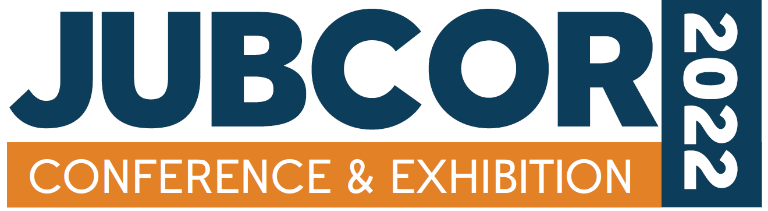